TERTIARY PREPARATION PATHWAY
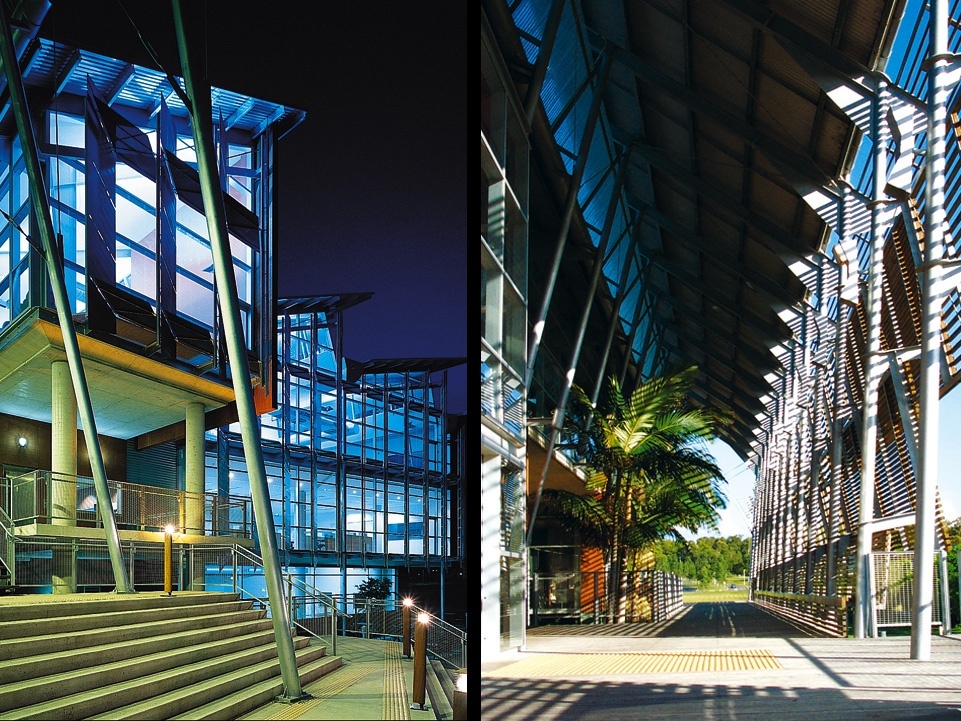 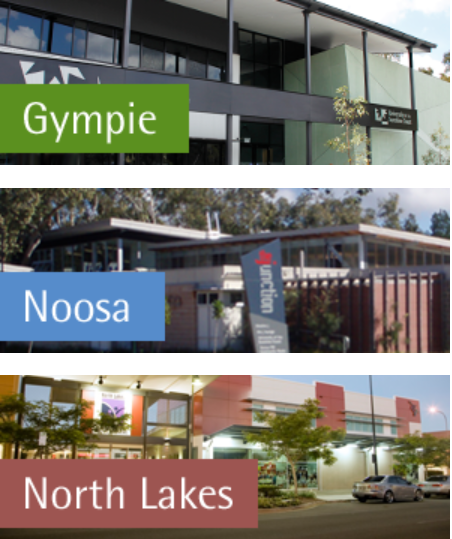 Off Campus Sites
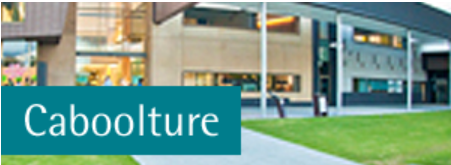 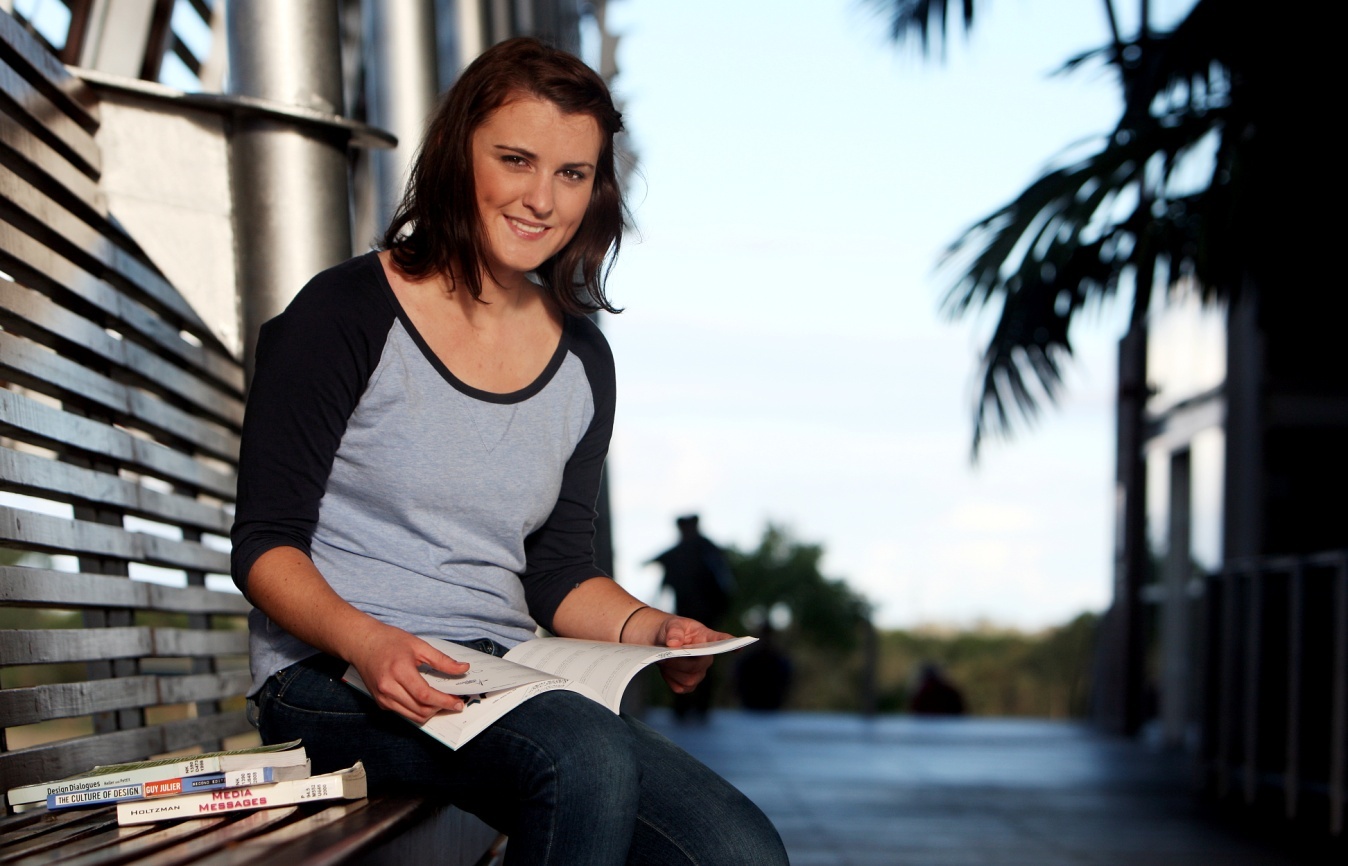 Entry Requirements
TPP applicants must be a minimum of 17 years of age (International students must be 18 years old).

Students from non-English speaking backgrounds must satisfy the University’s English language requirements.

www.usc.edu.au/englishrequirements
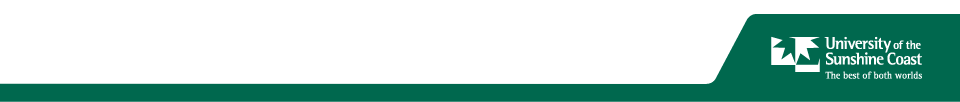 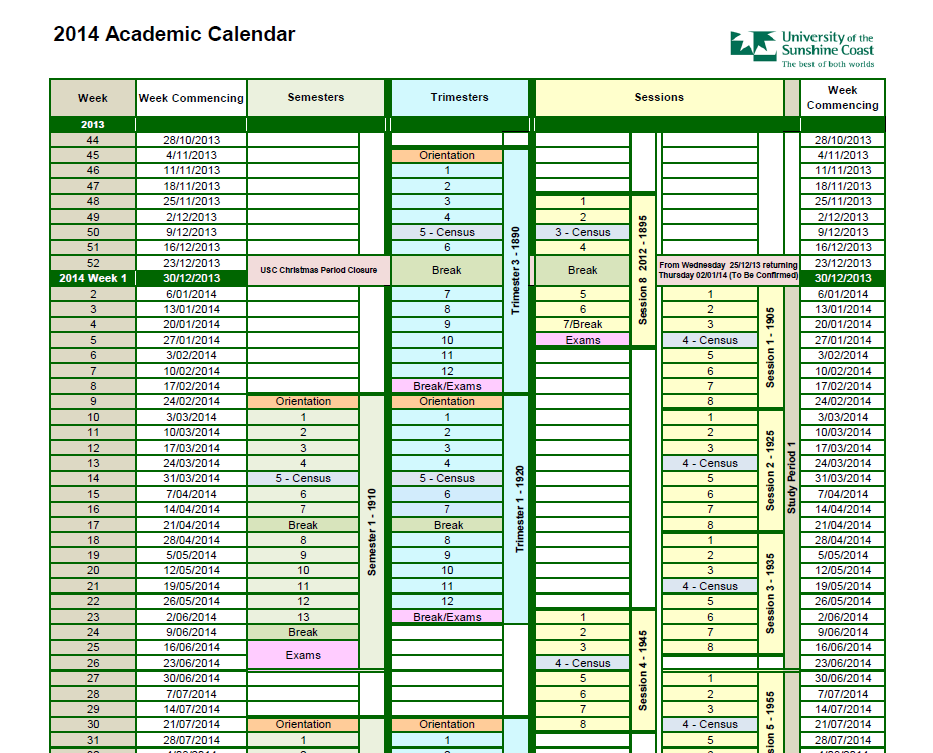 [Speaker Notes: Face to face]
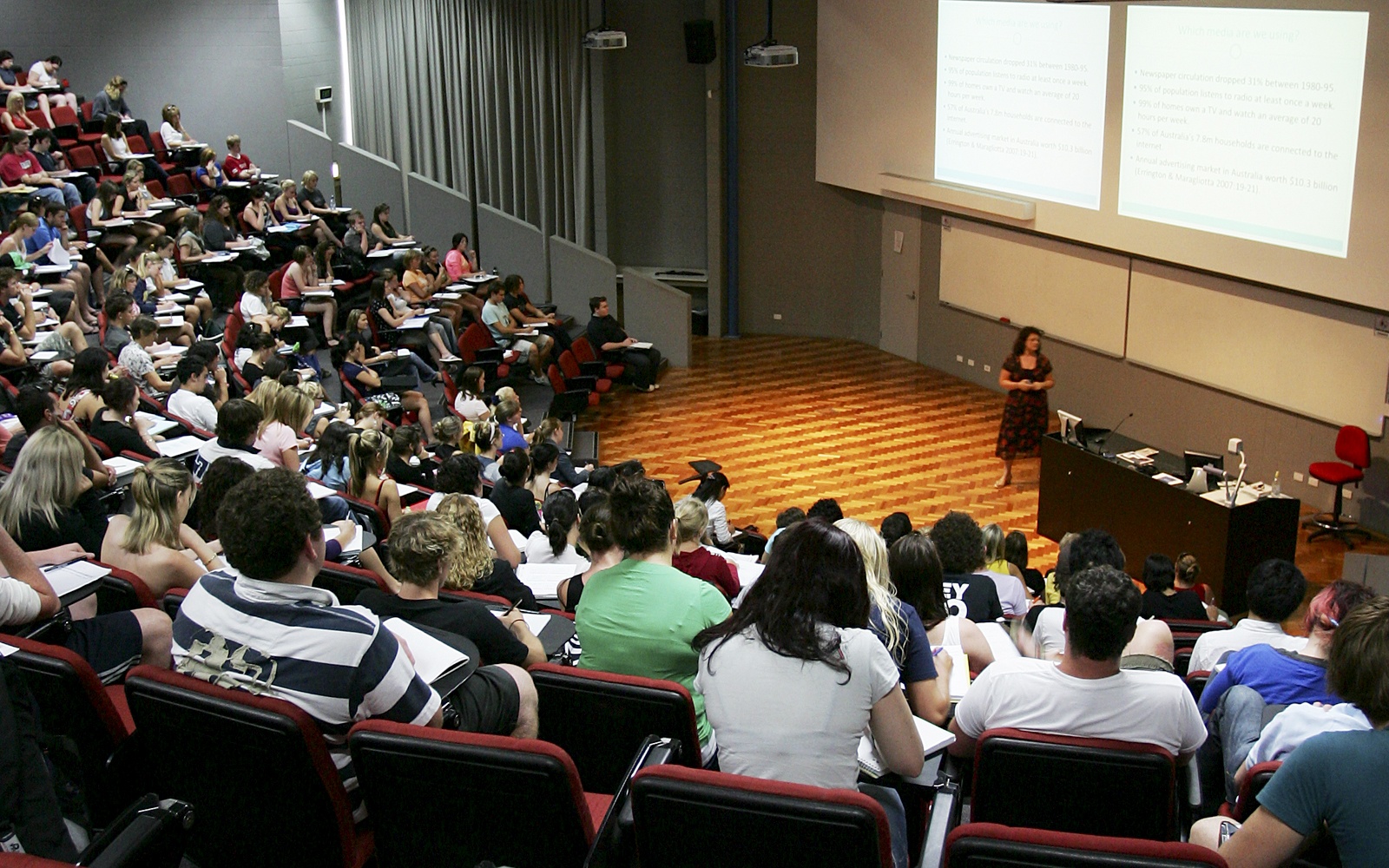 Courses
TPP101 Academic Skills
TPP102 Computer Literacy
TPP103 Chemistry 
TPP104 Mathematics
TPP105 Statistics
TPP106 Introduction to Aboriginal and Torres Strait Islander Societies
TPP107 Contemporary Australia
TPP108 An introduction to Working within the Community
TPP109 Biology
TPP111 Business Study Skills
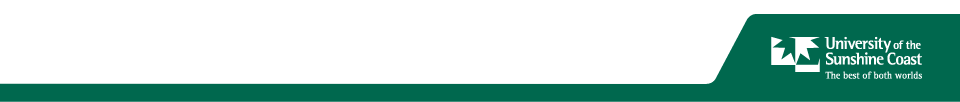 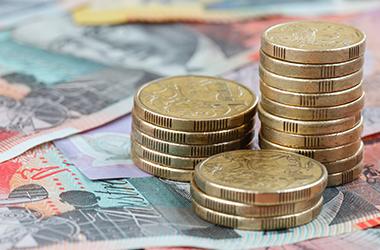 Workbooks $10-20
Enrolment Numbers